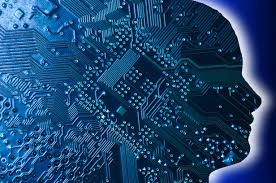 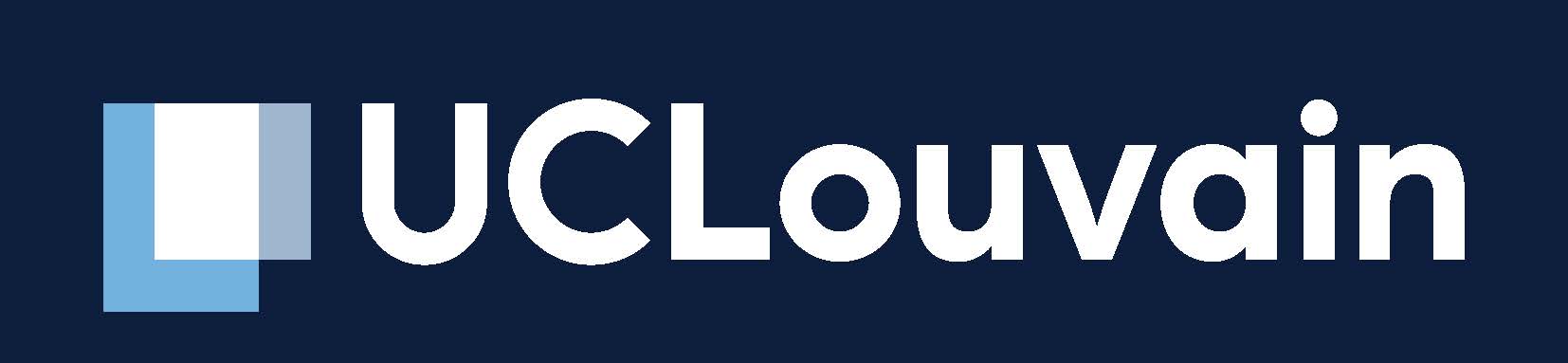 ChatGPT : Menace ou opportunité pour l’enseignement supérieur
Yves DevilleChristne Jacqmot Février 2023
Prof. Yves Deville, Conseiller du recteur pour l’université numérique et l’Open Science
Ecole Polytechnique de Louvain,  Yves.Deville@uclouvain.be

Christine Jacqmot, Ph.D, Cheffe de projet Open Education et Open Science
Louvain Learning Lab, Christine.Jacqmot@uclouvain.be
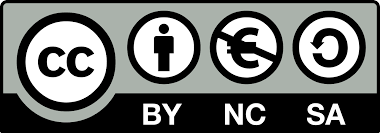 Ce support a été utilisé lors d’un événement donné à l’UCLouvain le 6 février 2023 sur ChatGPT : Menace ou opportunité pour l’enseignement supérieur.
Des panelistes ayant été invités à cet événement, ce support ne reprend qu’une partie des informations présentées et discutées. Le style rédactionnel est volontairement succinct
Tous les exemples ont été générés par ChatGPT entre les 15 janvier et le 6 février 2023. Ils sont signalés par le pictogramme
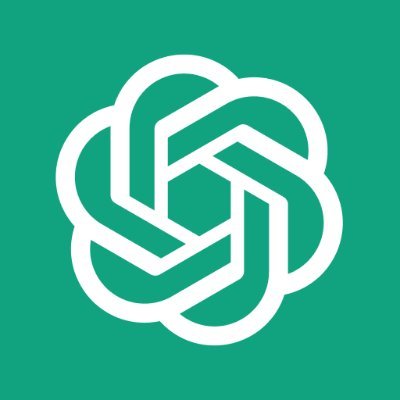 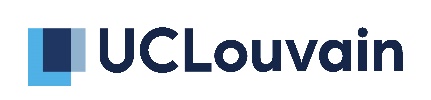 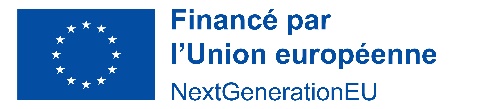 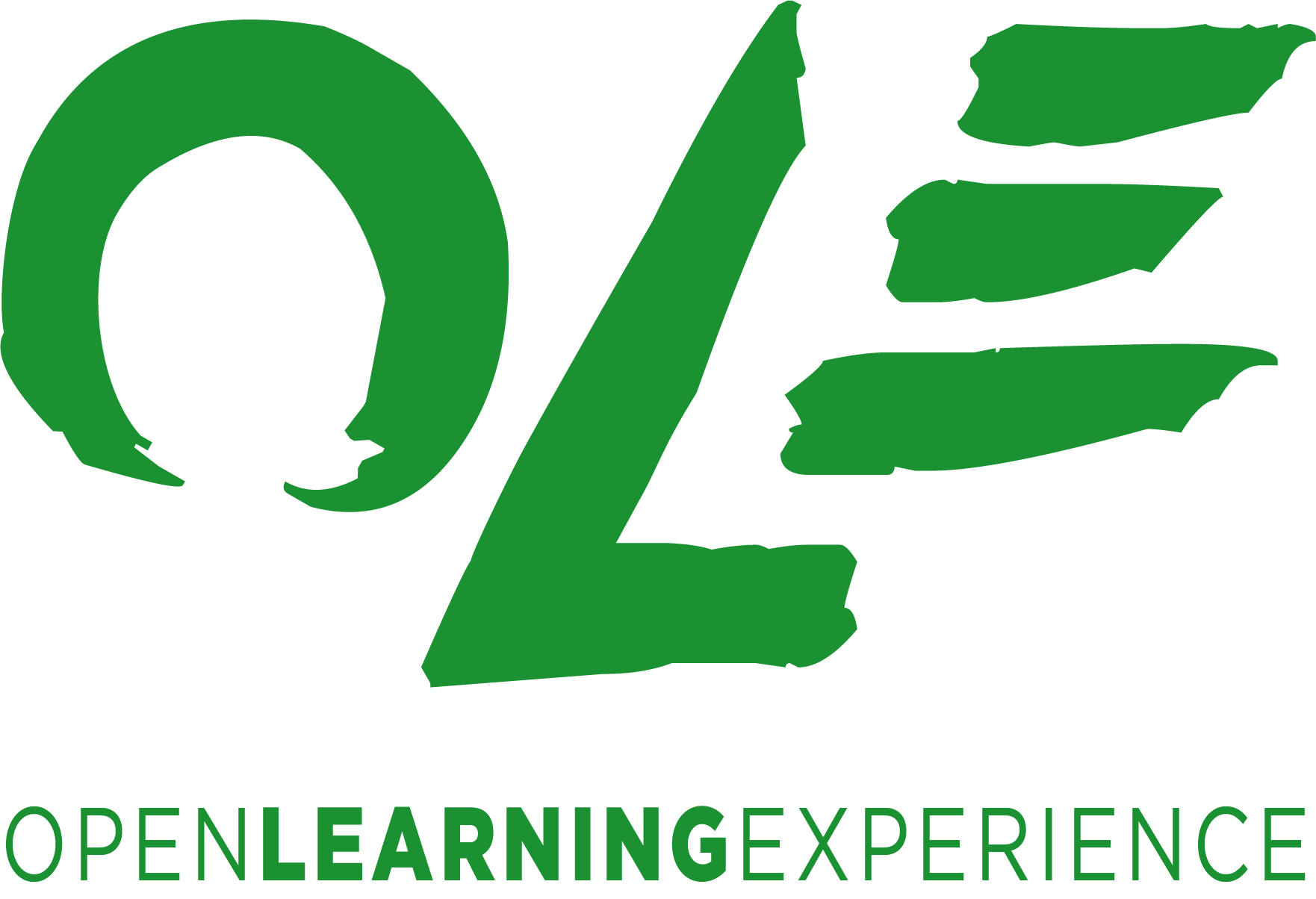 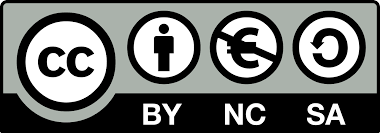 Le potentiel de ChatGPT
Qu’est un « prompt » ? Exemples
Ecris-moi un article de style journalistique sur l’importance de la pédagogie active dans l’enseignement
Peux-tu rédiger un petit texte humoristique sur le monde universitaire
Peux-tu me créer une table des matières pour un cours d’anthropologie sociale ?
Créer une affiche sur les avantages de la science ouverte
Peux-tu rédiger un email d'excuses pour ne pas participer à une réunion ennuyeuse 
Fournis-moi un tableau des plus grands inventeurs en physique et de leurs inventions
Peux-tu me donner des arguments pour convaincre mes enfants de partir en vacances avec leurs parents
Décrivez les différences entre le style rhétorique de Martin Luther King et celui de Gandhi.  Que suggèrent ces différences sur leurs philosophies et leur style de leadership ?
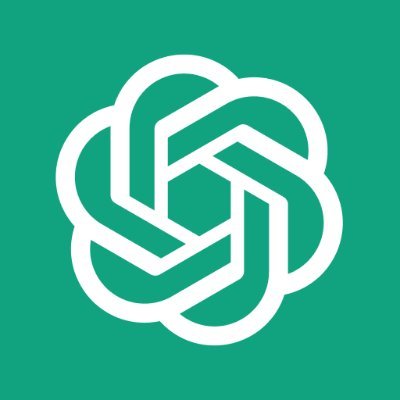 Martin Luther King Jr. et Gandhi étaient deux leaders de mouvements de droits civils importants du XXe siècle. Le style rhétorique de Martin Luther King était puissant, éloquent et persuasive, il utilisait des métaphores et des images fortes pour soutenir son message de non-violence et d'égalité. Gandhi, quant à lui, a adopté un style plus simple et direct dans ses discours, se concentrant sur l'appel à l'action et la persuasion morale.
Ces différences de style de rhétorique révèlent les philosophies et les styles de leadership distincts de ces deux hommes. King était un militant passionné pour les droits civils, qui croyait que les mots pouvaient inspirer et changer les mentalités. Gandhi, en revanche, était un militant qui prônait la non-violence et la résistance passive, qui estimait que l'exemple personnel était plus important que les mots pour influencer les autres.
En conclusion, le style rhétorique de Martin Luther King et de Gandhi reflète leurs philosophies uniques et leur approche de la lutte pour les droits et la justice.
Ecris-moi un article de style journalistique sur l’importance de la pédagogie active dans l’enseignement.
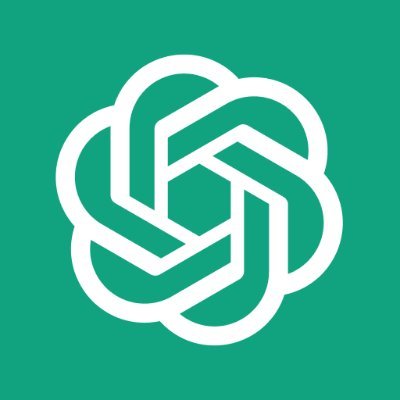 La pédagogie active est de plus en plus reconnue comme l'une des méthodes les plus efficaces pour enseigner aux élèves. Elle consiste à donner aux étudiants un rôle actif dans leur propre apprentissage en leur permettant de participer activement à la classe, de poser des questions, de résoudre des problèmes et de prendre des décisions.
La pédagogie active a été prouvée pour améliorer les résultats scolaires des élèves, en particulier dans les domaines de la compréhension de la lecture, de la résolution de problèmes et de la rétention de l'information. Les élèves qui apprennent de cette manière sont plus engagés, plus motivés et plus confiants, ce qui contribue à une meilleure attitude envers l'apprentissage.
Il existe plusieurs approches différentes pour mettre en œuvre la pédagogie active dans la salle de classe. L'une des méthodes les plus populaires est l'apprentissage par projet, où les élèves sont chargés de résoudre un problème ou de réaliser une tâche spécifique en utilisant les compétences qu'ils ont apprises. Cette approche permet aux élèves de mettre en pratique ce qu'ils ont appris tout en développant leur pensée critique et leur capacité à travailler en équipe.
Les discussions de groupe et les débats sont également des moyens efficaces de mettre en œuvre la pédagogie active. Les élèves sont invités à exprimer leurs opinions et à défendre leurs points de vue, ce qui les aide à développer leur pensée critique et leur capacité à communiquer de manière efficace.
Il est important de noter que la pédagogie active n'est pas seulement efficace pour les élèves, mais aussi pour les enseignants. Les enseignants qui utilisent des approches pédagogiques actives rapportent que cela les rend plus satisfaits de leur travail et leur permet de mieux connecter avec leurs élèves.
En conclusion, la pédagogie active est un moyen efficace pour améliorer les résultats scolaires des élèves, en augmentant leur engagement, leur motivation et leur confiance. Il existe plusieurs méthodes pour mettre en œuvre la pédagogie active dans la salle de classe, chacune ayant ses propres avantages. Les enseignants et les administrateurs devraient donc envisager de mettre en place des programmes de pédagogie active pour améliorer l'expérience d'apprentissage de leurs élèves et de leurs enseignants.
Peux-tu me donner des arguments pour convaincre mes enfants de partir en vacances avec leurs parents
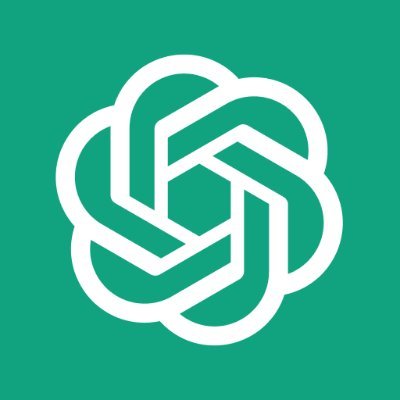 Voici quelques arguments qui pourraient vous aider à convaincre vos enfants de partir en vacances avec leurs parents:
Des moments de qualité en famille : Les vacances sont l'occasion idéale pour passer du temps de qualité ensemble en tant que famille, loin des distractions quotidiennes et des obligations.
Des souvenirs inoubliables : Les vacances sont souvent associées à des moments mémorables et inoubliables qui restent gravés dans les mémoires pour des années.
Des opportunités d'apprentissage : Les vacances offrent une occasion unique d'explorer de nouveaux lieux, de découvrir de nouvelles cultures et de s'enrichir personnellement.
Des activités amusantes : Les vacances sont l'occasion de s'amuser et de se détendre en pratiquant des activités divertissantes, comme les sports nautiques, les randonnées, les activités de plein air, etc.
Des moments de détente : Les vacances sont également l'occasion de se relaxer et de se déconnecter des soucis de la vie quotidienne, de se ressourcer et de retrouver de l'énergie pour affronter les défis à venir.
Des moments de partage: Les vacances sont aussi l'occasion de partager des moments privilégiés avec les personnes qu'on aime et de renforcer les liens familiaux.
Il est important de rappeler que ces vacances sont pour tout le monde, pour le bien être de la famille, pour renforcer les liens et pour créer des souvenirs qui resteront gravés à jamais.
Peux-tu rédiger un email d'excuses pour ne pas participer à une réunion ennuyeuse
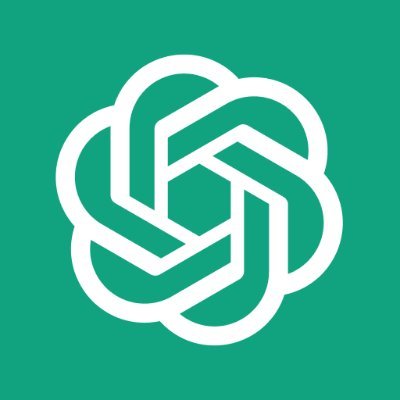 Objet : Désolé de ne pas pouvoir participer à la réunion
Cher [nom],
Je vous écris pour vous présenter mes excuses pour ne pas pouvoir participer à la réunion de [date] à [heure]. Malheureusement, j'ai un conflit de planning qui m'empêche d'être présent.
Je comprends que cette réunion est importante et je suis désolé de ne pas pouvoir y participer. J'aimerais néanmoins vous assurer que je suis toujours intéressé par les sujets qui seront abordés et que je suis disposé à participer de toute manière utile, même à distance, pour vous aider à prendre les décisions les plus judicieuses.
Si vous avez besoin de mon aide ou de mon point de vue sur un sujet spécifique, n'hésitez pas à me contacter par téléphone ou par courriel. Je ferai de mon mieux pour répondre à vos questions et pour vous aider de toutes les manières possibles.
Encore une fois, je suis vraiment désolé de ne pas pouvoir participer à la réunion. J'espère que vous pourrez comprendre ma situation et je me tiens à votre disposition pour tout ce dont vous pourriez avoir besoin.
Cordialement,
[votre nom]
Note : ceci est un exemple générique, il est important de personnaliser le contenu de l'email en fonction de votre propre situation, et de respecter les normes de courtoisie et de professionnalisme appropriées en fonction de votre contexte de travail.
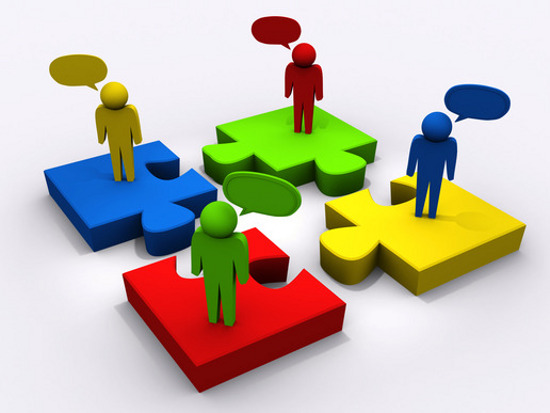 Ces records du Guinness book ont été inventéspar ChatGPT
Le Plus Grand Nombre de Ballons Gonflés en 1 Minute est un record qui a été battu par un artiste du nom de Lisa Thompson. Lisa a réussi à gonfler 123 ballons en seulement 60 secondes, en utilisant une pompe à air et en se déplaçant rapidement d'un ballon à l'autre. Sa performance a été filmée et diffusée sur les réseaux sociaux, où elle a été vue par des millions de personnes à travers le monde.
Le Plus Long Monologue en Solo est un record du Guinness Book qui a été établi par un comédien du nom de Jack Williams. Jack a réalisé un monologue de 17 heures et 25 minutes, sans interruption, devant un public captivé. Il a raconté des histoires drôles et émouvantes, faisant rire et pleurer les spectateurs tout au long de sa prestation.
Le Plus Long Monologue en Solo a été un exploit incroyable de la part de Jack Williams, qui a été salué par les professionnels de l'industrie du spectacle et par les fans de théâtre. Jack Williams a finalement été admis au Guinness Book des Records pour son record inédit et exceptionnel.
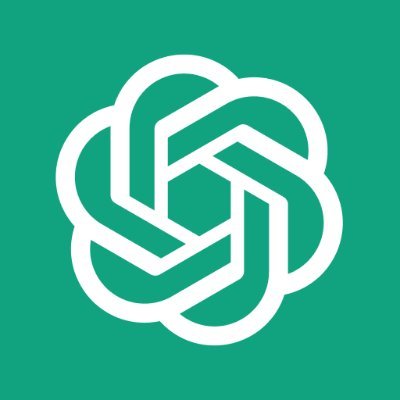 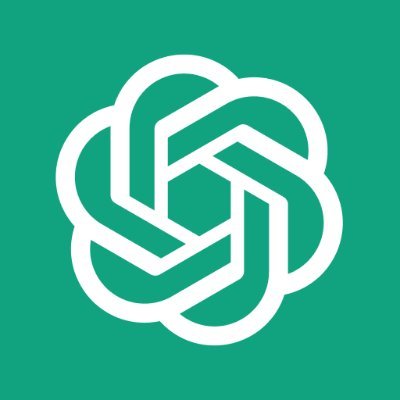 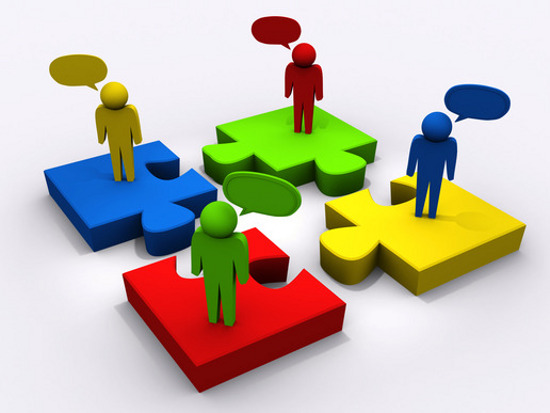 Limitations de ChatGPT
Peux-tu me citer le poème
El desdichado de Gérard de Nerval
Demain dès l’aube de Victor Hugo
Oui, je peux vous citer le poème "Demain dès l'aube" de Victor Hugo:
Demain dès l'aube, à l'heure où blanchit la campagne, Je partirai. Vois-tu, je sais que tu m'attends. J'irai par la forêt, j'irai par la montagne. Je ne puis demeurer loin de toi plus longtemps.
Je marcherai les yeux fixés sur mes pensées, Sans rien voir autour de moi, sans entendre aucun bruit, Seul, inconnu, le dos courbé, les mains croisées, Triste, et le jour pour moi sera comme la nuit.
Je sentirai dans mes veines le frottement des gaules, Et les branches basses frôleront mon front plongé ; Je marcherai toujours, sans rien dire, sans me reposer, Et les chemins, devant moi, s'enfonceront dans le jour.
Ce poème a été publié dans la collection de poèmes "Les Contemplations" de Victor Hugo, publiée en 1856.
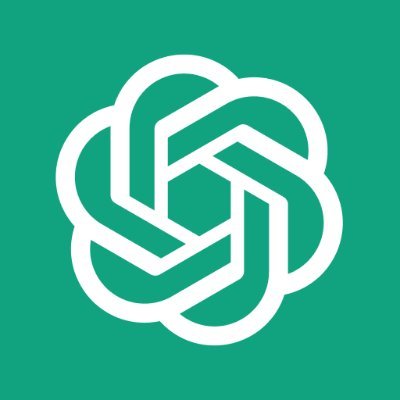 Voici le poème "El desdichado" de Gérard de Nerval :
Je suis le Ténébreux, - le Veuf, - l'Inconsolé, Le Prince d'Aquitaine à la Tour abolie : Ma seule Etoile est morte, - et mon luth constellé Porte le Soleil noir de la Mélancolie.
Dans la nuit du Tombeau, Toi qui m'as consolé, Rends-moi le Pausilippe et les joncs mouillés ! J'irai, puisque j'ai juré, vers ces rivages Où l'onde et le vent font la guerre aux rochers !
Je te prendrai dans mes bras, Némésis ! et j'irai Avec toi faire un tour sur les flots amers !
La mer est ton miroir ; tu contemples ton reflet Dans les ondes du golfe, infinie Narcisse !
[…]
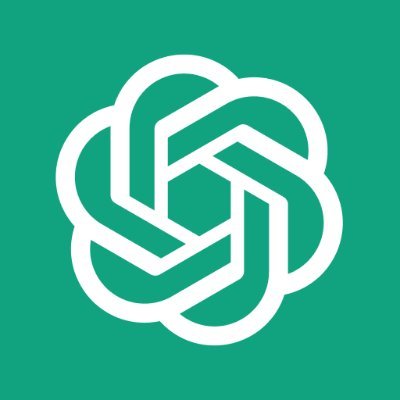 Peux-tu me citer le poème
Eldesdichado de Gérard de Nerval
Demain dès l’aube de Victor Hugo
Oui, je peux vous citer le poème "Demain dès l'aube" de Victor Hugo:
Demain dès l'aube, à l'heure où blanchit la campagne, Je partirai. Vois-tu, je sais que tu m'attends. J'irai par la forêt, j'irai par la montagne. Je ne puis demeurer loin de toi plus longtemps.
Je marcherai les yeux fixés sur mes pensées, Sans rien voir autour de moi, sans entendre aucun bruit, Seul, inconnu, le dos courbé, les mains croisées, Triste, et le jour pour moi sera comme la nuit.
Je sentirai dans mes veines le frottement des gaules, Et les branches basses frôleront mon front plongé ; Je marcherai toujours, sans rien dire, sans me reposer, Et les chemins, devant moi, s'enfonceront dans le jour.
Ce poème a été publié dans la collection de poèmes "Les Contemplations" de Victor Hugo, publiée en 1856.
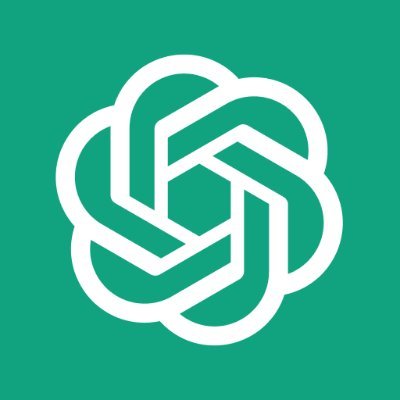 Voici le poème "El desdichado" de Gérard de Nerval :
Je suis le Ténébreux, - le Veuf, - l'Inconsolé, Le Prince d'Aquitaine à la Tour abolie : Ma seule Etoile est morte, - et mon luth constellé Porte le Soleil noir de la Mélancolie.
Dans la nuit du Tombeau, Toi qui m'as consolé, Rends-moi le Pausilippe et les joncs mouillés ! J'irai, puisque j'ai juré, vers ces rivages Où l'onde et le vent font la guerre aux rochers !
Je te prendrai dans mes bras, Némésis ! et j'irai Avec toi faire un tour sur les flots amers !
La mer est ton miroir ; tu contemples ton reflet Dans les ondes du golfe, infinie Narcisse !
[…]
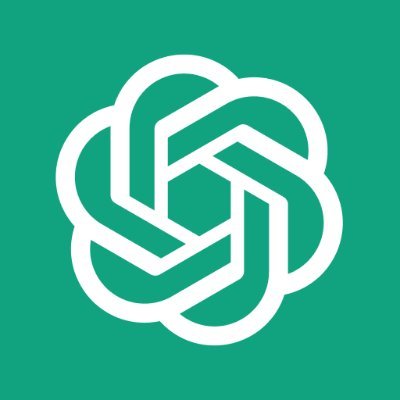 Quelles sont les trois caractéristiques les plus importantes du style des romans de Daniel Pennac, et illustre les par des citations de ses romans, en précisant le titre et la page
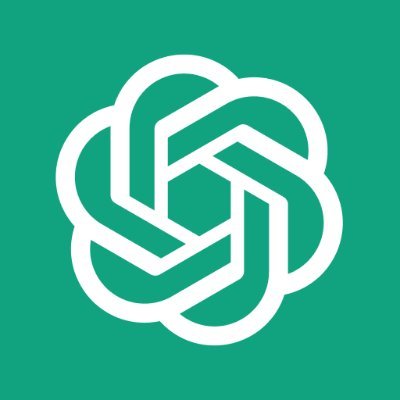 L'utilisation de l'humour : Pennac utilise souvent l'humour pour désamorcer les situations tendues ou pour souligner l'absurdité de certaines situations. Par exemple, dans son roman "La fée Carabine", il écrit : "Je suis un homme qui a des ennuis d'argent. Je me suis donc décidé à devenir écrivain. C'est plus simple que de voler dans les magasins." (La fée Carabine, page 11)
La critique sociale : Pennac utilise souvent ses romans pour critiquer les inégalités sociales et les injustices. Dans "Comme un roman", il écrit : "Il y a deux sortes d'élèves : ceux qui ont des parents et ceux qui n'en ont pas." (Comme un roman, page 23)
L'utilisation de la métaphore : Pennac utilise souvent des métaphores pour explorer les thèmes de ses romans de manière poétique. Par exemple, dans "La petite marchande de prose", il écrit : "La vie, c'est comme un livre, il y a des pages blanches, des pages noires, des pages jaunes, des pages rouges, des pages bleues, des pages vertes. Et puis il y a des pages qui ne se lisent pas, des pages qui se déchirent, des pages qui se taisent, des pages qui se perdent." (La petite marchande de prose, page 20)
Comment ramasser des œufs de vaches ?
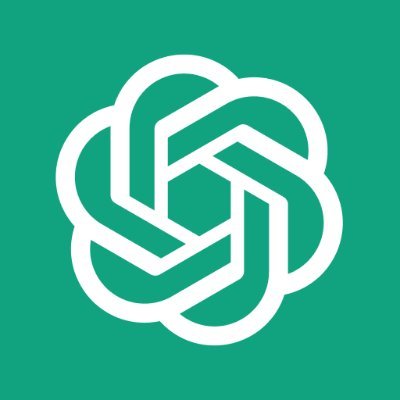 Il est important de ramasser les œufs de vaches avec soin pour éviter de les casser ou de les endommager. Voici les étapes à suivre :
Lavage des mains : Avant de commencer, lavez-vous les mains pour éviter la contamination des œufs.
Préparation du matériel : Vous aurez besoin d'une boîte ou d'un panier pour ranger les œufs et d'un chiffon propre pour les nettoyer.
Collecte des œufs : Allez dans la stalle des vaches et recherchez les œufs sur le sol, dans le foin ou sur les poutres. Si vous avez des gants, utilisez-les pour éviter les coupures ou les blessures.
Nettoyage des œufs : Avant de ranger les œufs dans la boîte ou le panier, nettoyez-les avec le chiffon propre pour enlever la saleté et les débris.
Stockage : Placez les œufs dans la boîte ou le panier en veillant à ce qu'ils ne soient pas endommagés ou écrasés les uns contre les autres.
Il est important de prendre soin de la sécurité et de la propreté lors de la collecte des œufs pour garantir leur qualité et leur fraîcheur.
Qu'est-ce qui produit le meilleur son entre une flûte en os de crevette et en os d'arbre ?
Il est difficile de dire avec certitude quelle flûte produira le meilleur son entre une flûte en os de crevette et une flûte en os d'arbre, car cela dépend de plusieurs facteurs tels que la qualité de l'os, la forme de la flûte et la technique de jeu du musicien.
Cependant, en général, les flûtes en os d'arbre ont tendance à produire un son plus chaud et plus riche que les flûtes en os de crevette. Cela est dû en partie à la densité et à la structure de l'os d'arbre, qui peut offrir des propriétés acoustiques supérieures à celles de l'os de crevette. Cependant, il est important de noter que la qualité de l'os utilisé pour la fabrication de la flûte, ainsi que la forme et la taille de la flûte, ont également une influence importante sur le son produit.
En fin de compte, le choix entre une flûte en os de crevette et une flûte en os d'arbre dépendra des préférences personnelles du musicien et de son expérience avec les différents types de flûtes.
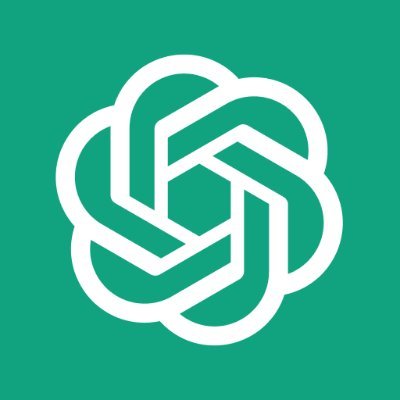 Limitations de ChatGPT
ChatGPT n’a aucune compréhension 
Pas de cohérence globale dans le texte produit
Pas de sens commun
Il peut être biaisé parce que les textes sur lesquels il est basé sont parfois  biaisés
Il invente parfois des faits et des citations
Manque souvent de détails
Basé sur des données d’avant 2021
Limites à la quantité de texte qu’on peut lui soumettre
La technologie derrière ChatGPT
ChatGPT est une IA générative
IA Générative : utilise des contenus existants pour apprendre et en générer de nouveaux
Image : Dall-E, Midjourney
Texte : ChatGPT, LaMBDA
ChatGPT cela marche comment ?
ChatGPT prédit la suite d'une séquence de mots sur la base des résultats précédemment observés dans cette séquence. Voici un fragment de texte. Dites-moi comment ce fragment pourrait se poursuivre
Le point de départ de ChatGPT est le texte du prompt introduit par l’utilisateur
Conception de ChatGPT
Apprentissage à partir de contenu Web (Common Crawl et WebText2), de livres et de Wikipedia
Ensuite, apprentissage par renforcement supervisé (avec des humains)
Pas d’apprentissage en cours d’utilisation, mais utilise le contexte de la conversation courante
Basé sur GPT-3 Generative Pre-Trained Transformer d’Open IA (2020)
GPT-3 : le plus grand réseau neuronal jamais construit avec 175 milliards de paramètres
ChatGPT : 20 milliards de paramètres. ChatGPT spécialisé pour générer du texte de type humain dans des conversations chatbot
Basé sur Transformer : une architecture de réseaux de neurones inventée par Google et mise en Open Source 
Réponses peuvent varier d’une fois à l’autre
Les capacités d’apprentissage de ChatGPT
La réponse de ChatGPT se base sur l’historique du dialogue avec l’utilisateur
Possibilité 
d’enchaîner plusieurs questions sur le même sujet
de faire référence à une question ou une réponse précédente
de donner son avis sur les réponses formulées par ChatGPT (erreur, surprise…)
ChatGPT n’apprend pas d’une fois à l’autre, d’un utilisateur à l’autre
Organigramme usages de ChatGPT
non
Important que résultat soit vrai ?
oui
Utilisation ChatGPTOK
Avez-vous expertise pour vérifier le résultat ?
non
oui
OK d’assumer la responsabilité des inexactitudes?
non
oui
Utilisation ChatGPTpossible
Utilisation ChatGPTdangereuse
Inspiré de Aleksandr Tiulkabov, 19.01.2023
Les usages de ChatGPT
Répondre à des questions
Transformer des contenus
Résumer, corriger, convertir, transformer note en texte
Générer des contenus, messages, des lettres, des emails…
Générer un draft d’un texte
Proposer des idées, des approches alternatives
Traduire
Générer du code
Ethique et sécurité de ChatGPT
Les interdits de ChatGPT
Ne peut pas être utilisé pour proposer certains types de produits (illégaux, nuisibles, manipulateurs, influenceurs…)
Ne peut pas être utilisé pour générer certains types de contenus
Haine, Harcèlement, Violence, Autodestruction
Sexuel, Politique
Spam
Tromperie, Malware
Les risques possibles de ChatGPT
Fiabilité : ChatGPT ne peut pas devenir la référence du savoir pour les utilisateurs. Wikipedia ne peut pas utiliser ChatGPT pour écrire ses pages !
Biais : Problèmes si variantes de ChatGPT conçues à partir d’informations choisies et avec des biais (idéologiques, politiques…)
Sécurité : ChatGPT peut donner des instructions efficaces pour les hackers amateurs
Créativité : Une utilisation de ChatGPT peut réduire la créativité humaine
Inadéquation : Heureusement, ChatGPT ne réplique pas les erreurs du chatbot Tay de Microsoft (2016) qui est devenu raciste en quelques heures…
Impact de ChatGPT sur la recherche
ChatGPT et la recherche
ChatGPT permet de générer des contenus de qualité suffisante pour une publication (web)
Est-ce du plagiat ?
Considéré comme du spam par Google si pas d’intervention humaine 
Les revues scientifiques interdisent ChatGPT comme coauteur d’articles
Utilisation de ChatGTP sans citation est du plagiat
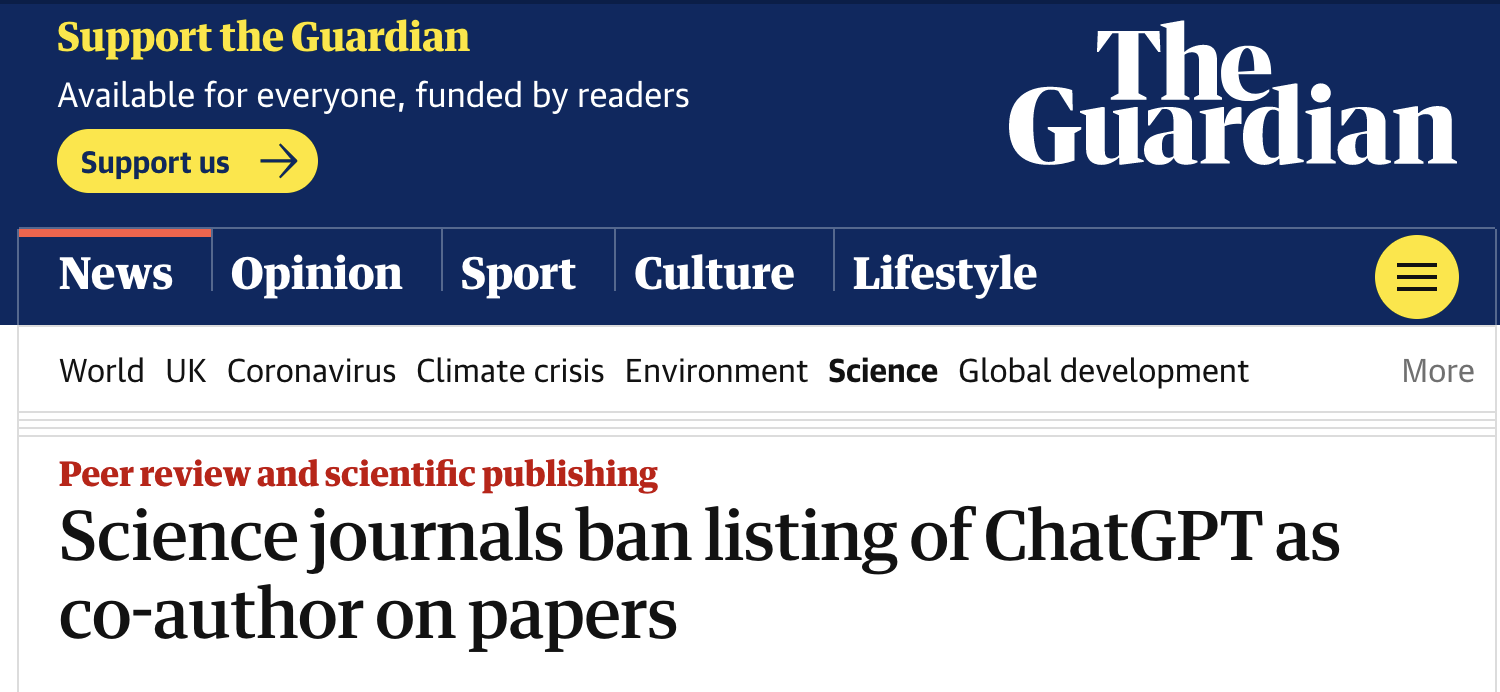 Détection de plagiat
https://gptzero.me/
https://platform.openai.com/ai-text-classifier
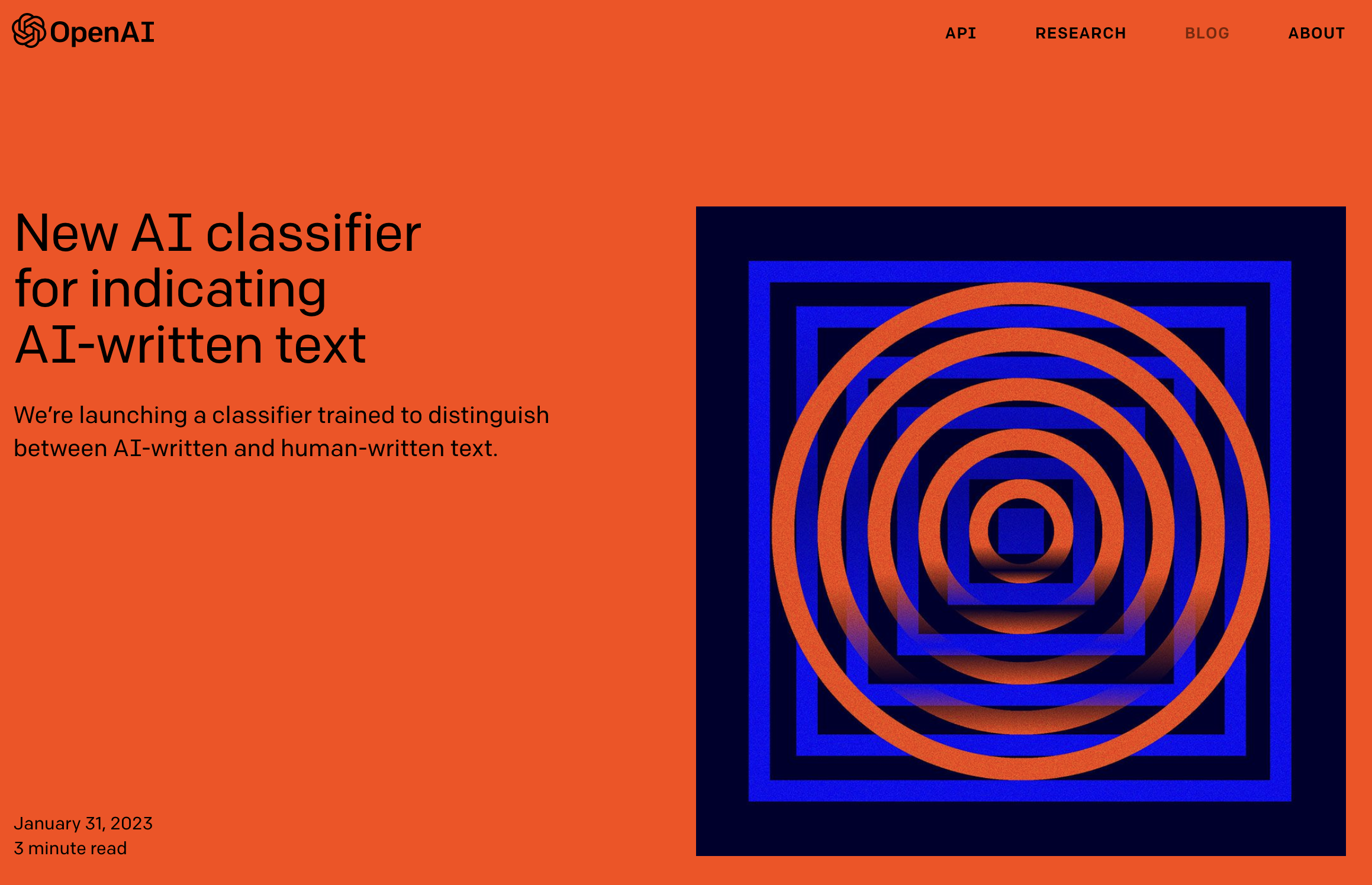 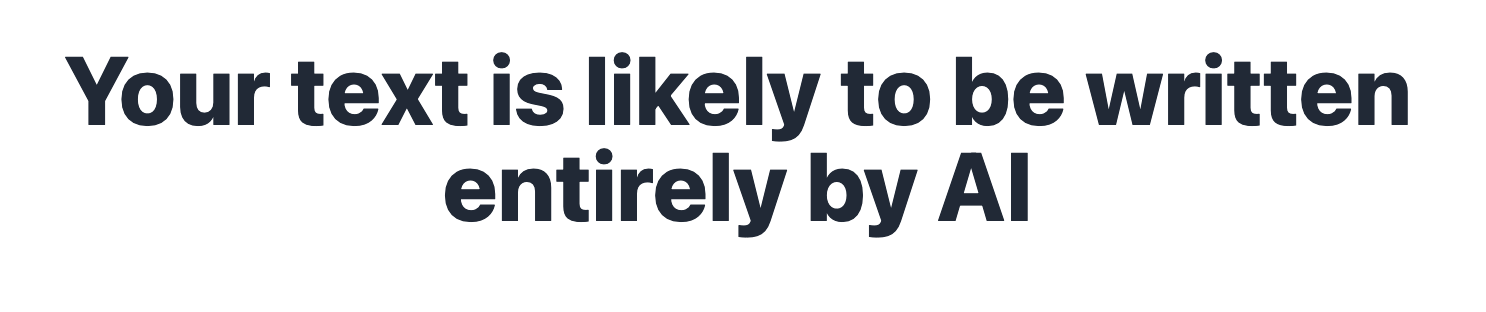 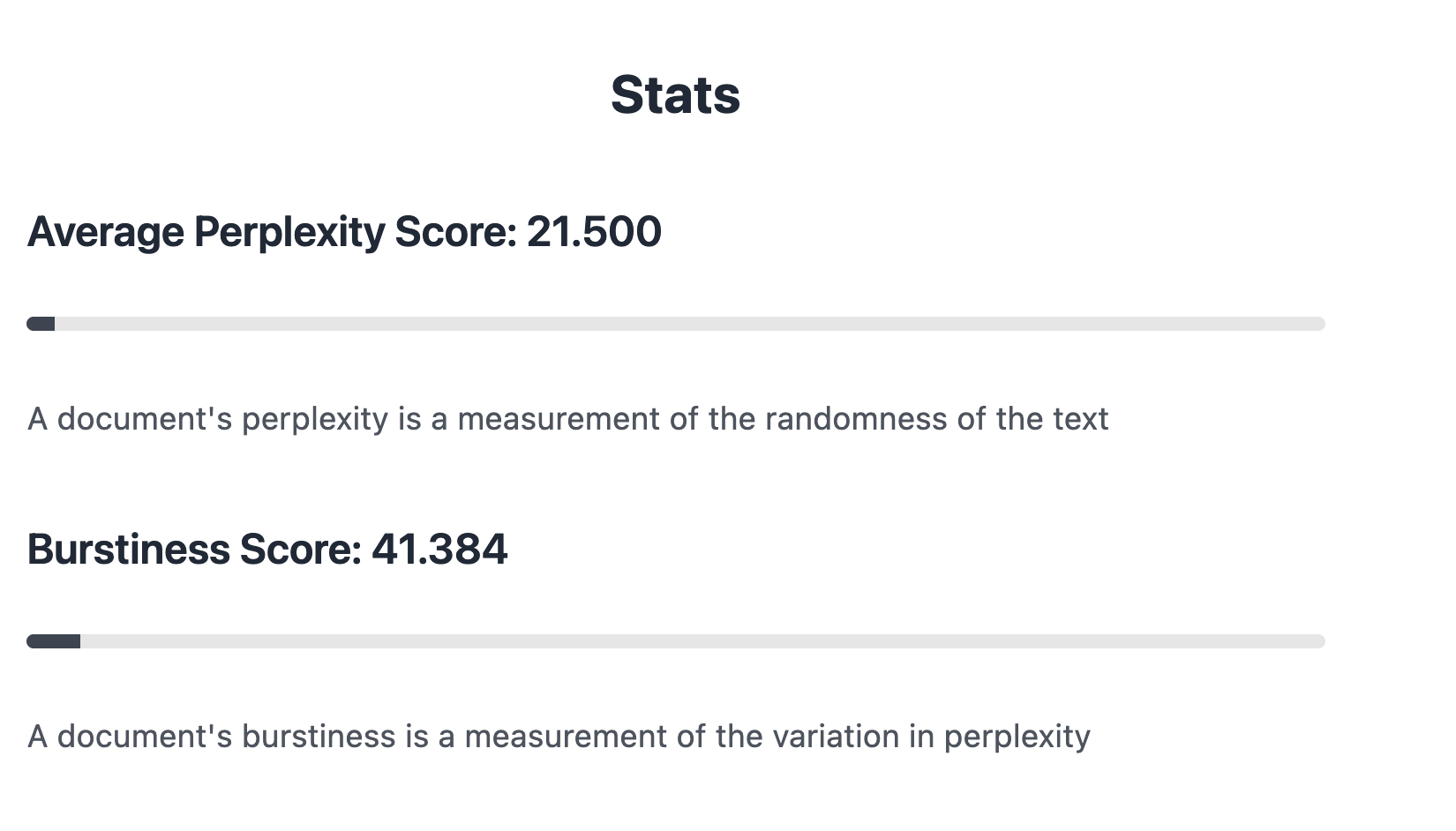 Impact de ChatGPT sur nos enseignements
Impact des progrès technologiques sur l’enseignement
Il y a 2.500 ans, Socrate critique l’écriture, inadaptée pour la transmission de connaissance 
Années 70, machines à calculer électroniques : pourquoi apprendre à calculer ?
Internet, impact sur la recherche d’information : pourquoi apprendre alors que tout est à portée de clics ?
Ordinateur et mobile : pourquoi encore apprendre l’écriture manuscrite ? 
Correcteur orthographique : pourquoi encore apprendre la grammaire et l’orthographe ?
Traducteur automatique (DeepL) : pourquoi apprendre à traduire ? impact sur enseignement des langues
Réalité virtuelle et augmentée 
ChatGPT : pourquoi apprendre à rédiger ou synthétiser un texte ?
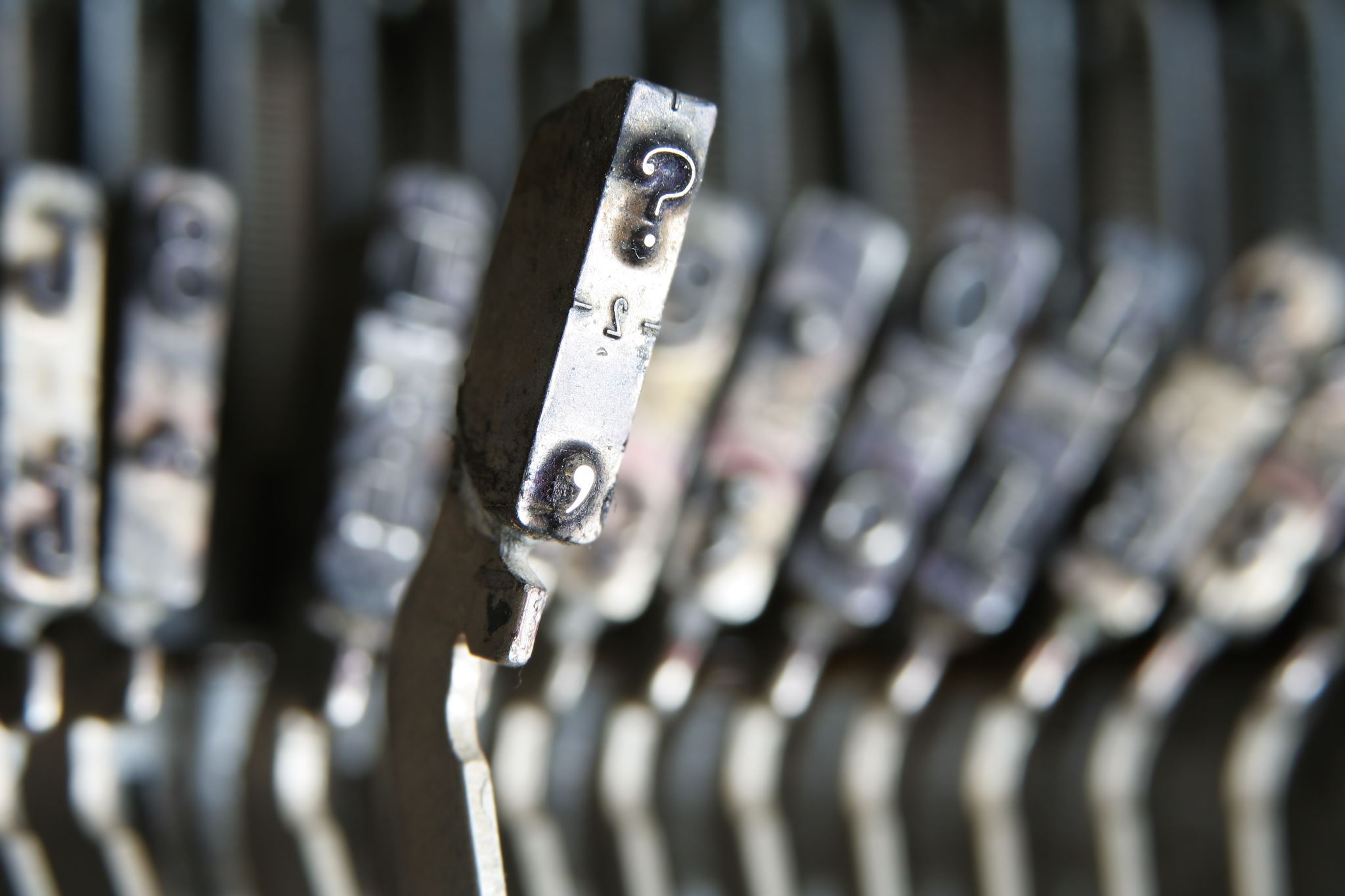 ChatGPT et l’enseignement
Que signifient les générateurs de texte IA pour l'enseignement supérieur ?
Devons-nous les considérer comme une menace ? Une opportunité ? Un outil ?
Quelles réactions devrions-nous envisager ?
Les étudiants peuvent-ils utiliser ChatGPT ?
Les générateurs de texte par IA peuvent être perçus par les étudiants comme des outils légitimes plutôt que comme du plagiat
Nécessité de déterminer de nouvelles normes sociales autour des générateurs de texte
Si utilisation de ChatGPT, il faut le citer comme source
Mais manque de vérification de l’exactitude du contenu proposé par ChatGPT
ChatGPT est-il / sera-t-il utilisé ?
Dans le monde de demain, nous utiliserons des outils comme ChatGPT dans la vie professionnelle, dans la vie de tous les jours, dans l’enseignement…
Former nos étudiants à ce monde
Compétences importantes pour ce monde de demain (d’aujourd’hui)  
L’analyse, la pensée critique et la créativité
La capacité à résoudre des problèmes complexes
Quelles remises en cause par ChatGPT ?
Remise en question de la pertinence de l’apprentissage de la synthèse et de la rédaction ?  [Non]
Remise en question des méthodes d’évaluation de la capacité de synthèse / de rédaction ? [Oui, dans certains cas]
Remise en question des acquis d’apprentissage liés à la synthèse et rédaction ?
Indispensable de garder ces compétences
Compléter avec des compétences de plus haut niveau, permettant d’analyser, de comparer, de critiquer des productions
ChatGPT est une opportunité pour l’acquisition de ce niveau de compétence
Et demain matin ? Que dois-je faire ?Dois-je changer les modalités d’évaluation de mes cours?
Et demain matin ? Que dois-je faire ?Puis-je interdire l’utilisation de ChatGPT ?
Communiquer une charte des usages autorisés de ChatGPT  
Accompagner la production de questions complémentaires précises, demandant de la logique ou une analyse, de la réflexion critique et de la résolution de problèmes
Faire appliquer les concepts mobilisés à un cas très précis 
Donner pour contexte une situation très récente (post novembre 2021)
https://www.linkedin.com/pulse/chatgpt-ou-cheatgpt-comment-g%C3%A9rer-les-devoirs-examens-alain-goudey
Et demain matin ? Que dois-je faire ?Comment évaluer en présence de ChatGPT ?
Demander une réflexion sur le raisonnement mis en œuvre pour réaliser le travail : 
faire documenter les étapes du processus d'écriture
demander à analyser un texte / un travail sous plusieurs angles avec plusieurs visions
demander d’intégrer un travail sur des nuances de points de vue, afin de faire réfléchir davantage sur la stratégie de réponse plus que la réponse elle-même.
Demander de comparer, analyser et critiquer différentes productions soumises par l’enseignant en fonction de critères spécifiques
Et demain matin ? Que dois-je faire ?Comment évaluer en présence de ChatGPT ?
Et demain matin ? Que dois-je faire ?Comment évaluer en présence de ChatGPT ?
Que pouvons-nous changer dans nos évaluations suite à ChatGPT ?
Définir auprès des étudiant·es les règles d’usage de citations des sources, y compris produites de ChatGPT
Demander aux étudiant·es une déclaration explicite d’originalité de la production
Réaliser l’évaluation en classe/auditoire
Recourir à des outils anti-plagiat (y compris les textes générés par une IA)
Ajouter une composante orale avec les étudiant·es
Faire documenter les étapes du processus d'écriture
Exiger l’intégration de composantes non textuelles dans les travaux (images, vidéos, audio…)
Utiliser un logiciel qui enregistre le processus d'écriture de l’étudiant·e
Le futur de ChatGPT ?
Le futur de ChatGPT
Evolution très rapide de ces technologies
Intégration dans des moteurs de recherche
Microsoft a investi dans OpenIA (10 milliards USD) et intègre ChatGPT à son moteur Bing
Généralisation de ce type d’outil (e.g. Google, Meta)
Services spécialisés payants
Outil d’aide à la création de cours
Production d’une (bonne) table des matières
Génération de contenu
Support de cours (slides)
Evaluations
Outils de génération d’une présentation (PowerPoint) sur un sujet donné https://www.chatba.com/  se base sur l’API OpenIA 
Vers un outil d’aide à la programmation plus puissant